Федеральное государственное бюджетное образовательное учреждение высшего образования "Красноярский государственный медицинский университет имени профессора В.Ф. Войно-Ясенецкого Министерства здравоохранения Российской ФедерацииФармацевтический колледж
“Отдел безрецептурного отпуска”
Выполнила  студент группы 204-1Отделения «Фармация»
Доропей Р.Э
Проверил Тюльпанова М.В.
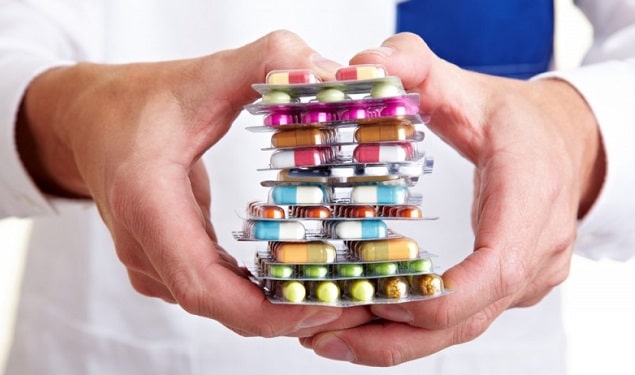 Лекарственные средства без рецепта врача предназначены для осуществления гражданами самопомощи, поддержания здоровья, ведения здорового образа жизни (ликвидации привычки к курению).
Отпуск лекарственных средств без рецепта врача является составной частью розничной реализации аптечных учреждений. Например, в аптеке удельный вес продажи лекарств без рецепта врача и других товаров аптечного ассортимента составляет до 60% всей выручки аптеки.
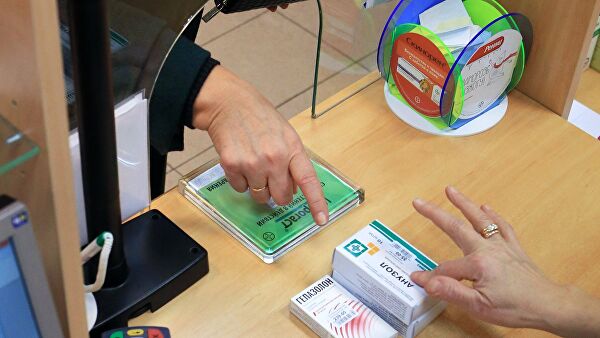 Рост объема продаж безрецептурных лекарственных средств или ОТС-препаратов происходит потому, что: 1. Повышается доступность ОТС-препаратов; 2. Растет информированность населения; 3. Повышается ответственность людей за свое здоровье и здоровье членов семьи; 4. Люди стремятся к здоровому образу жизни.
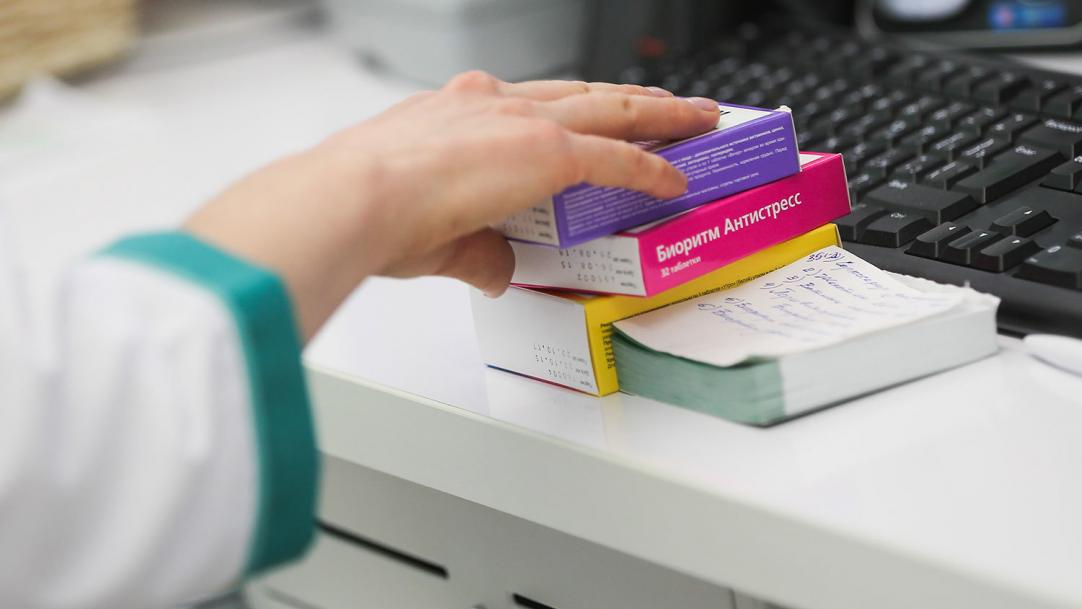 Отпуск лекарственных средств без рецепта врача является составной частью розничной реализации аптечных учреждений. Например, в аптеке удельный вес продажи лекарств без рецепта врача и других товаров аптечного ассортимента составляет до 60% всей выручки аптеки.
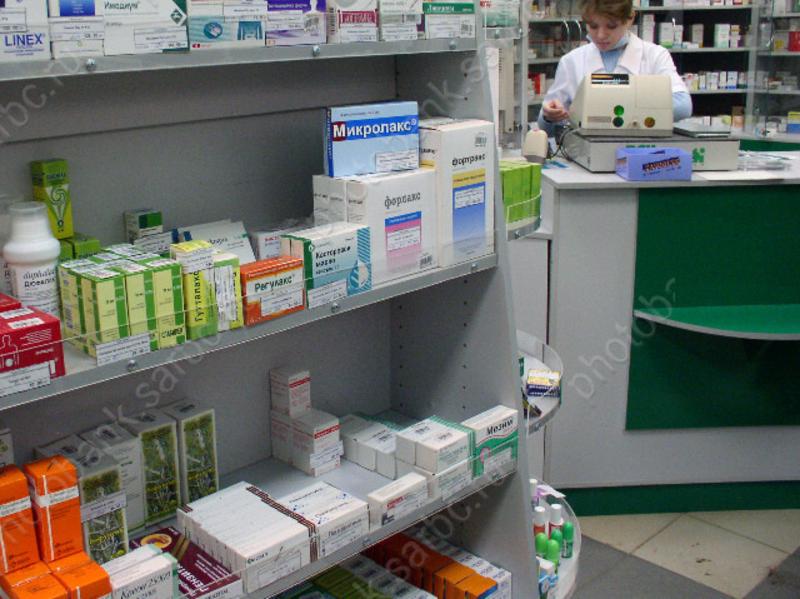 Система БРО ЛС является составной частью создаваемой в России регулируемой и управляемой системы самопомощи и самопрофилактики.
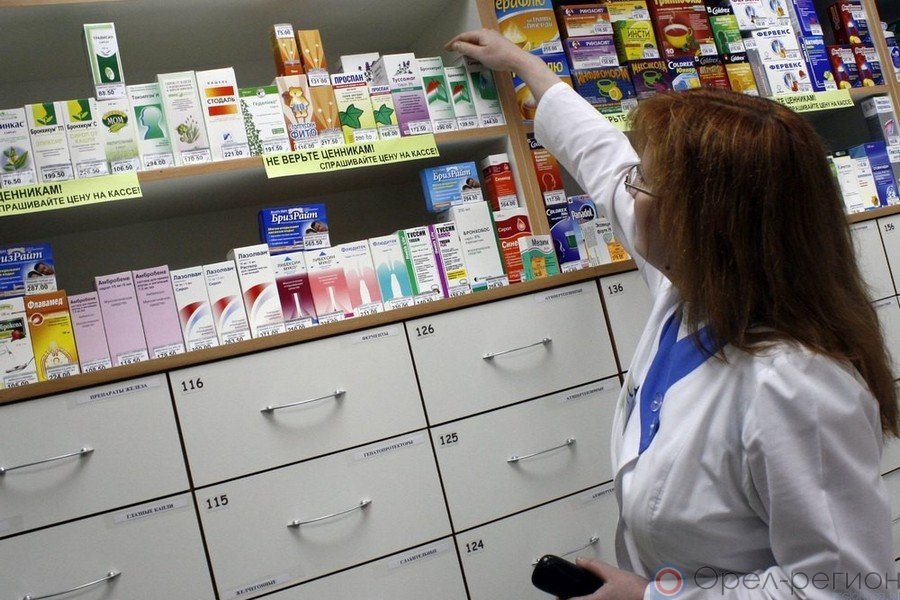 Продажа ЛС и других товаров аптечного ассортимента, разрешенных к отпуску из фармацевтических организаций без рецепта врача, может осуществляться: аптеками, аптечными пунктами I, II категории, аптечными киосками. Причем из аптечных киосков отпускают только безрецептурные лекарственные средства и некоторые виды парафармацевтичекой продукции
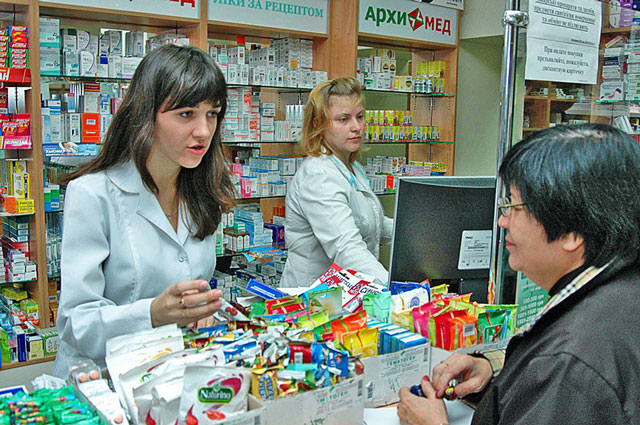 Для реализации ОТС-препаратов в аптеке может быть организован специальный отдел – безрецептурного отпуска(только в аптеках I категории, а в остальных совмещен с ОГЛС) в функции, которого входит: 1. Выбор поставщиков товаров, систематический контроль и пополнение товарных запасов; 2. Организация хранения товаров в отделе; 4. Эффективная реализация товаров населению; 5. Обучение потребителей способам приема ЛС и использования ИМН, хранения товаров в домашних условиях.
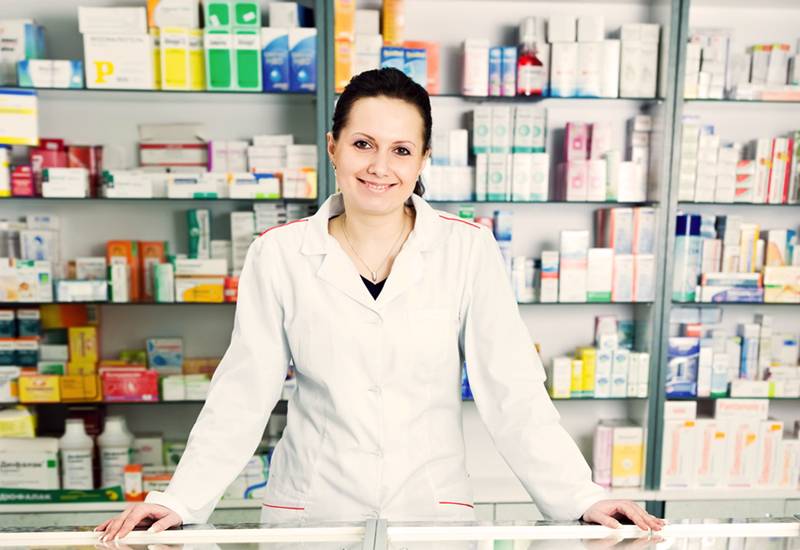 Отдел безрецептурного отпуска располагается на территории торгового зала. Оборудование отдела: витрины, шкафы, шкафы с вертушками, стеллажи для хранения медикаментов, столы, стулья, подтоварники, кассовый аппарат, калькулятор, компьютер, холодильник для хранения термолабильных ЛС, справочная литература, документация на поступившие ТМЦ
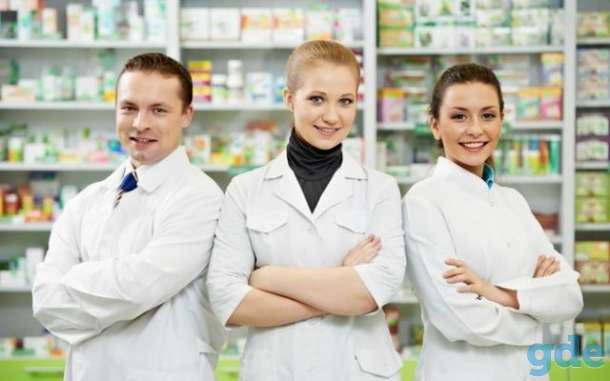 Руководит отделом заведующий (фармацевт или старший фармацевт), который может иметь заместителей (фармацевтов), в отделе работают фармацевты.
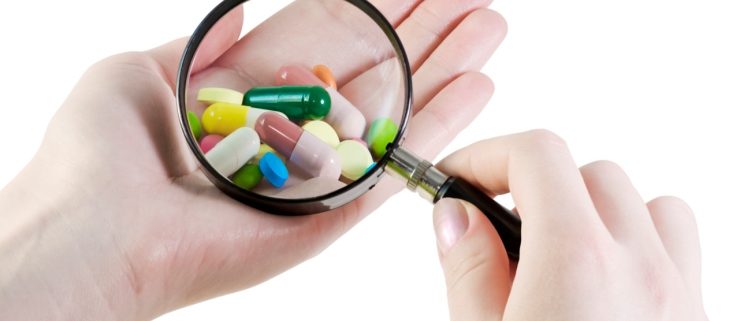 Ассортимент отдела составляет: 1. ЛС, разрешенные к отпуску без рецепта врача, список утвержден МЗ РФ (ныне действует Приказ МЗ РФ №578 от 13.09.2005 г. «О перечне ЛС, отпускаемых без рецепта врача»; 2. Другие товары, разрешенные к отпуску из фармацевтических организаций, ассортимент которых определен Приказом МЗ РФ №349 от 2.12.97 г. «О перечне товаров, реализуемых через фармацевтические (аптечные) организации»
СПАСИБО ЗА ВНИМАНИЕ!